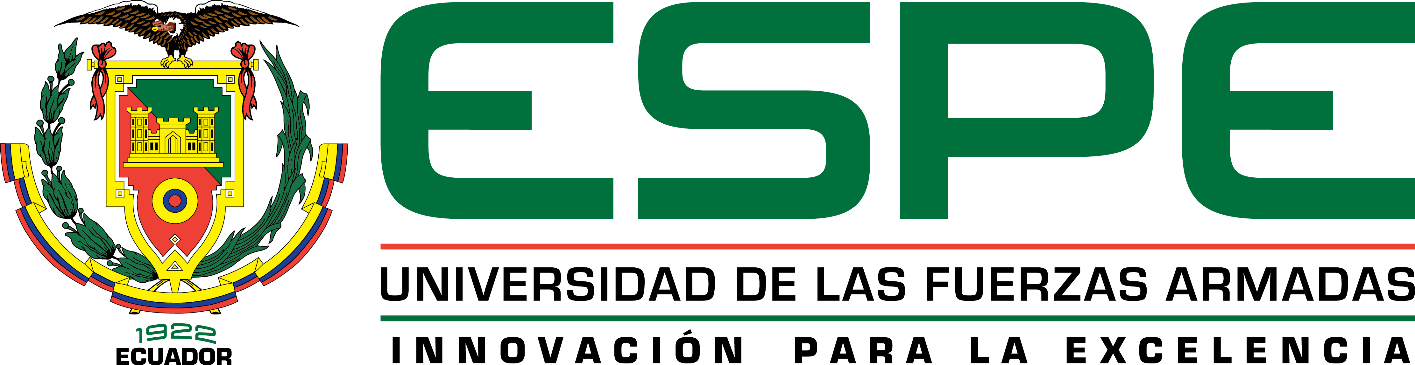 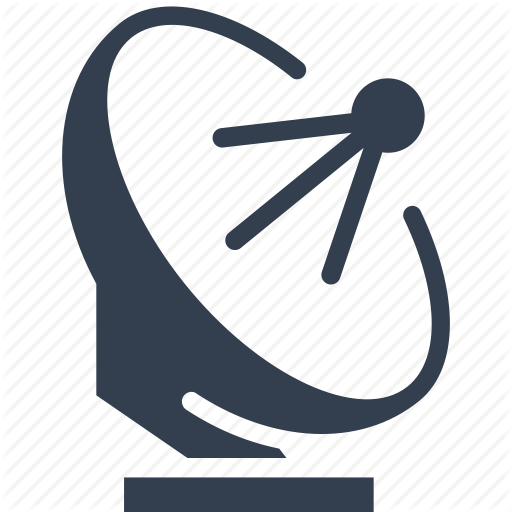 CARRERA DE INGENIERÍA EN ELECTRÓNICA Y  TELECOMUNICACIONES
ANÁLISIS DE LOS PARÁMETROS DE EFICIENCIA DEL ESPECTRO DE E-NODE B PARA LAS REDES LTE RELEASE 10, 11, 12 Y POSIBLES APORTES A LA MEJORA DE SU DESEMPEÑO, USANDO RADIO COGNITIVA
MISHEL DUQUE
GRACE PROAÑO
Introducción
Hasta el momento en el mercado se ha lanzado 4 generaciones tendiendo a una 5ta generación  que se prevé que saldrá al mercado en el 2020.
Justificación
Para aumentar las tasas de transmisión y brindar una experiencia más placentera a los usuarios, se debe mejorar la eficiencia espectral de las redes, aumentar los anchos de banda utilizados; el problema en el primer parámetro es que se tiene una limitación teórica y en el segundo parámetro rige la condición de un recurso limitado y de asignación estática.
La investigación permitió identificar qué técnica aprovecha el espectro de manera más eficiente: agregación de portadoras o la técnica de radio cognitiva  para un e-Node B de las redes LTE Release10, 11 y 12. Además de mostrar la evolución en cada uno de estos, de acuerdo a los parámetros de eficiencia espectral como la Tasa de Bits Erróneos (BER), la Tasa de Bits por Herzio (B/Hz) y  Señal a ruido (SNR).
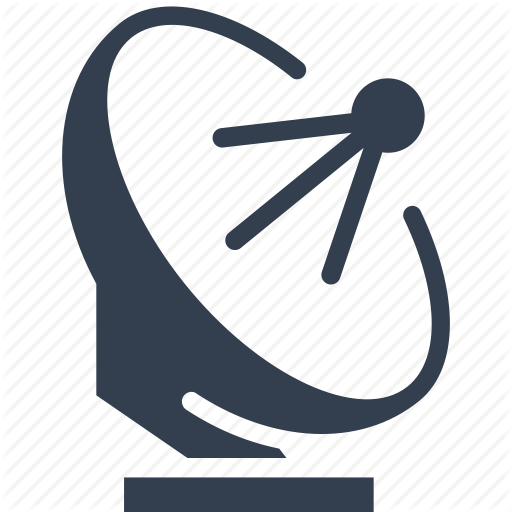 Objetivos
Objetivo General
Realizar un análisis comparativo de los parámetros de eficiencia espectral de e-Nodes B para las redes LTE reléase 10, 11, 12 y posibles aportes a la mejora de su desempeño, usando Radio Cognitiva.
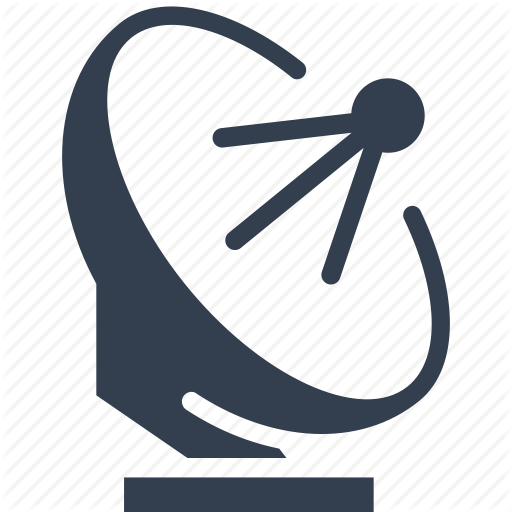 Objetivos Específicos
Establecer el estado del arte de radio cognitiva y arquitectura LTE reléase 10, 11 y 12.
Realizar el diagnostico de las limitaciones tecnológicas de las técnicas de   Radio Cognitiva y Agregación de portadoras.
Definir la técnica y  los parámetros de eficiencia para la red LTE a implementar en la simulación.
Implementar un e-Node B con cada una de las redes LTE Release 10, 11 y 12 en el entorno de simulación por software.
Simular los casos de agregación de portadoras para los casos e-nodos B simulados anteriormente
Analizar el comportamiento del e-Node B de las redes LTE simulados con sus respectivos casos de agregación de portadoras.
Evaluar la eficiencia espectral de cada e nodo B de las redes LTE Release 10, 11 y 12 mediante los parámetros de eficiencia
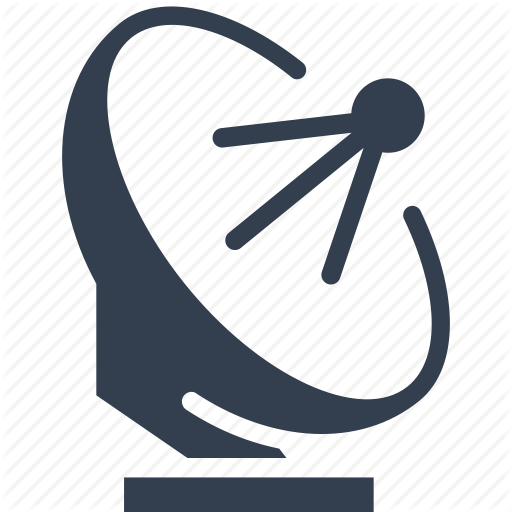 Arquitectura LTE
Una red LTE está compuesta de:
Capa Física LTE
LTE Advanced
Presenta los siguientes requerimientos para sistemas IMT-Avanzados emitidos por la ITU
Release 10
Brinda alta eficiencia del espectro, una menor latencia, mayor velocidad de datos y mejora de la movilidad. Una de las características de LTE-A más importantes descritos e implementados en este trabajo es la agregación de portadoras CA
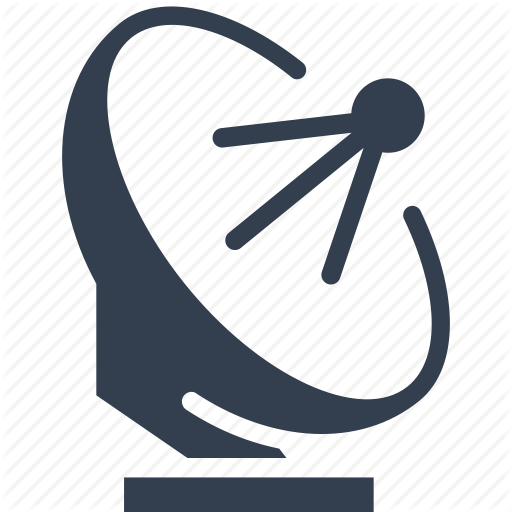 Release 11
En esta versión se presenta un soporte para bandas de frecuencia adicionales, también se proporcionan nuevas características a nivel de capa física entre las cuales se pueden nombrar:
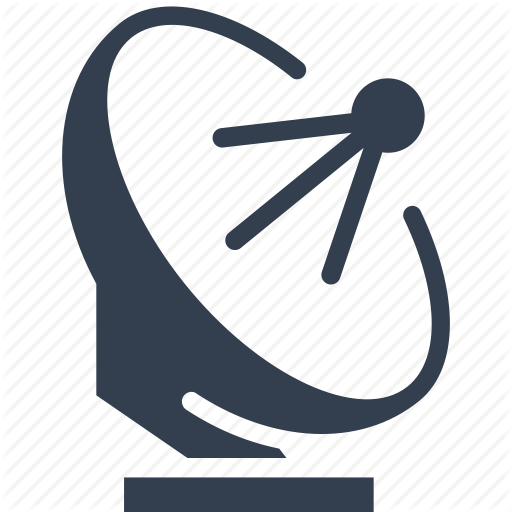 Release 12
Se toma como prioridad brindar al usuario seguridad en sus datos además de servicios de emergencia en la tecnología LTE y para los elementos funcionales de la capa de misión crítica, especificaciones técnicas, así como interfaces desarrolladas en el grupo de trabajo SA6.
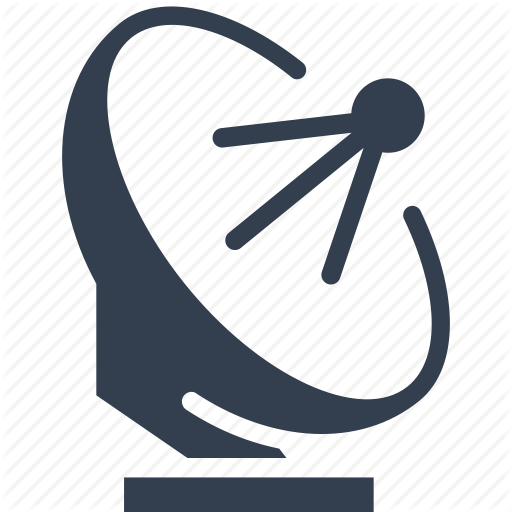 RADIOCOGNITIVA: Estado del Arte
E-Node B
El e-Node B se define como hardware que se encuentra conectado a la red de telefonía móvil y es responsable de la comunicación de forma inalámbrica con teléfonos móviles o equipos de usuario UE, de igual manera que una estación base transceptora (BTS) en las redes LTE.
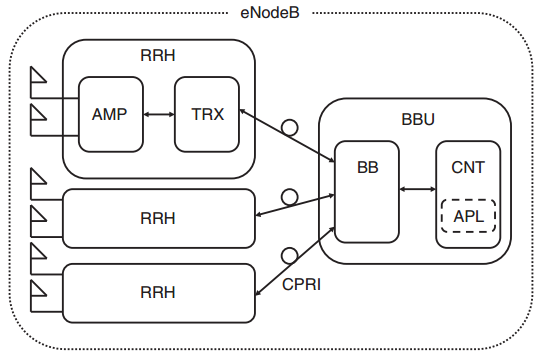 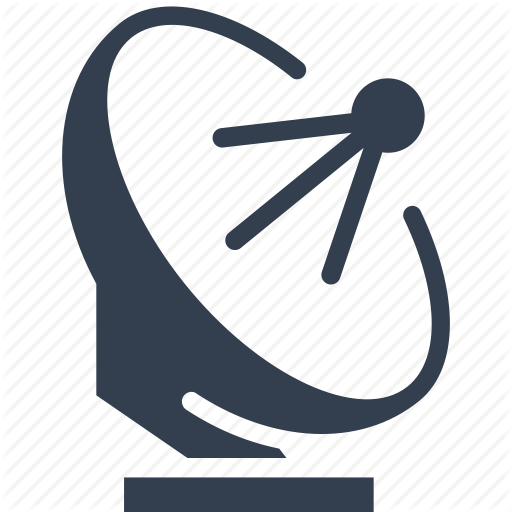 OFDMA
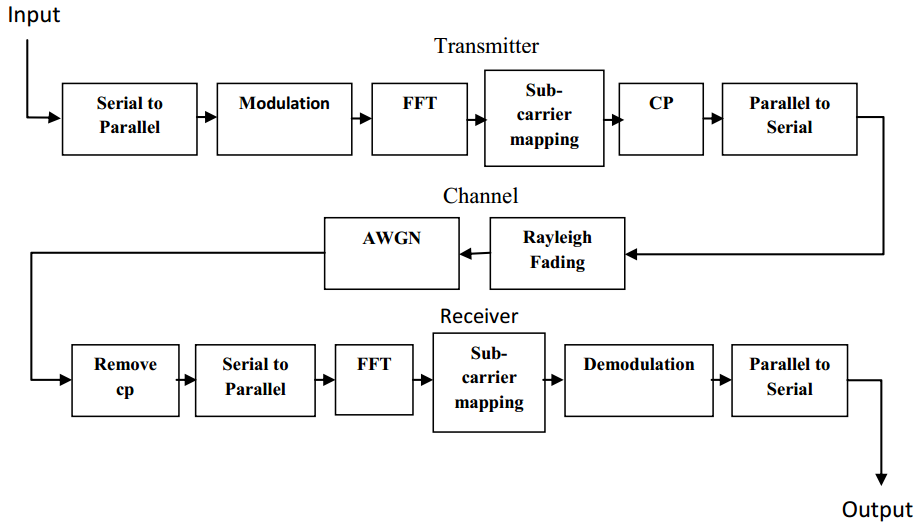 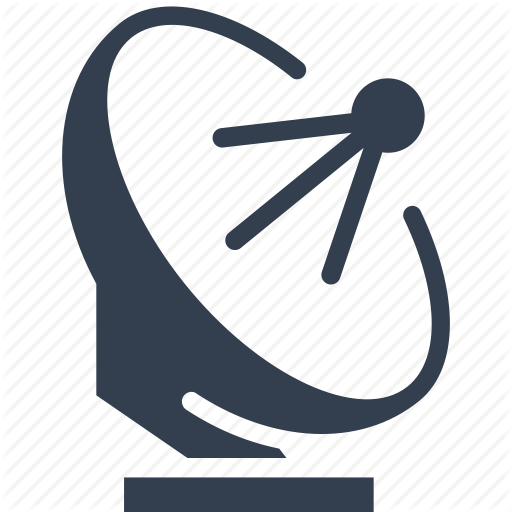 SC-FDMA
En el transmisor SC-FDMA está permitido modular la señal en el dominio del tiempo, sin realizar las conversiones de DFT e IDFT.
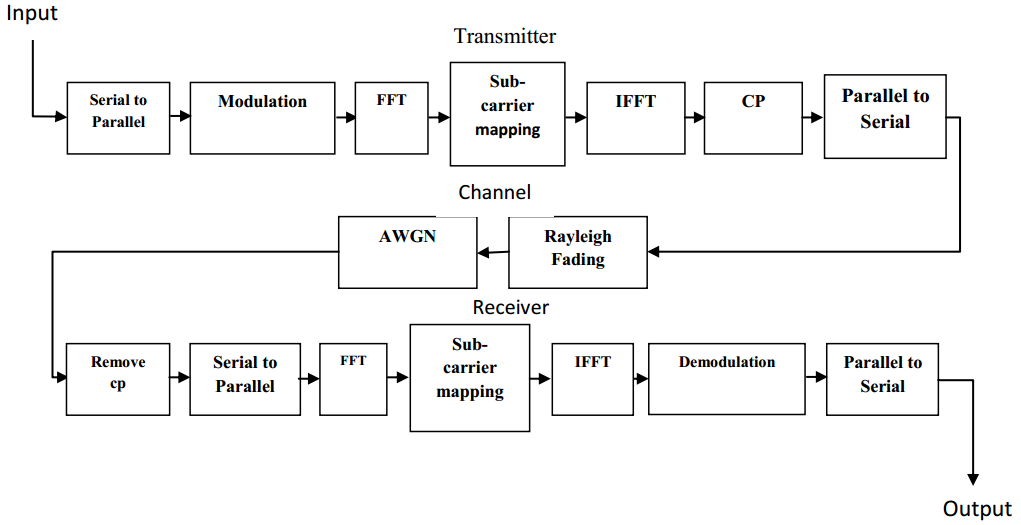 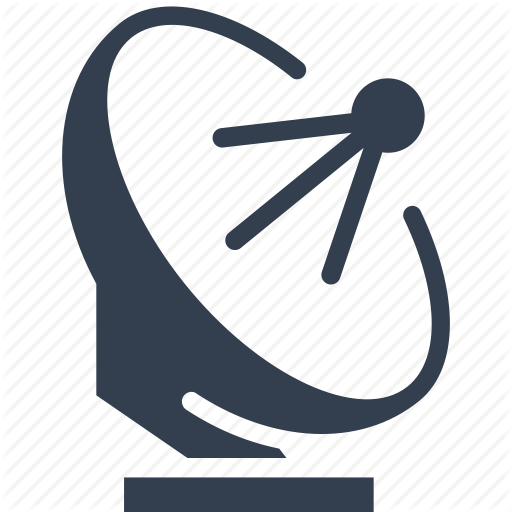 MIMO
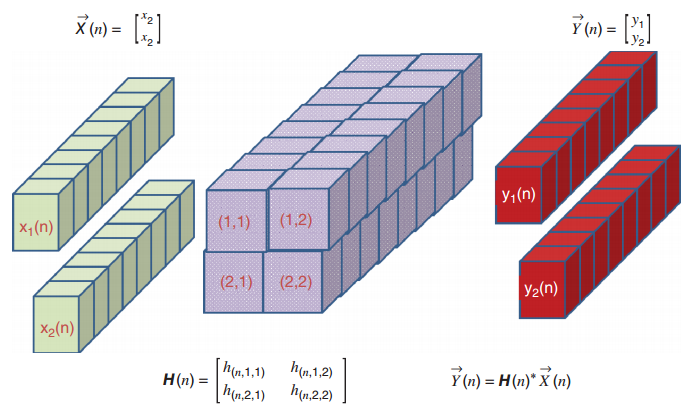 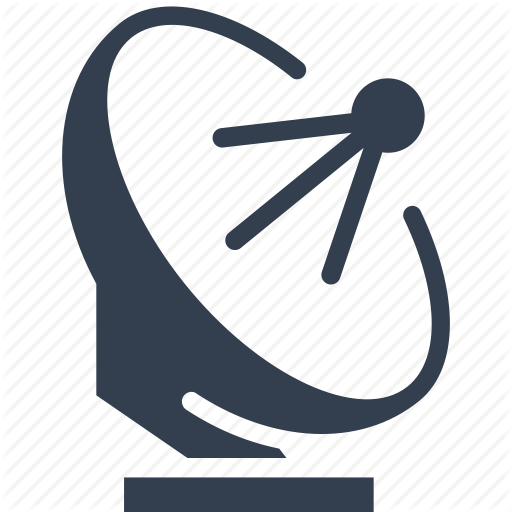 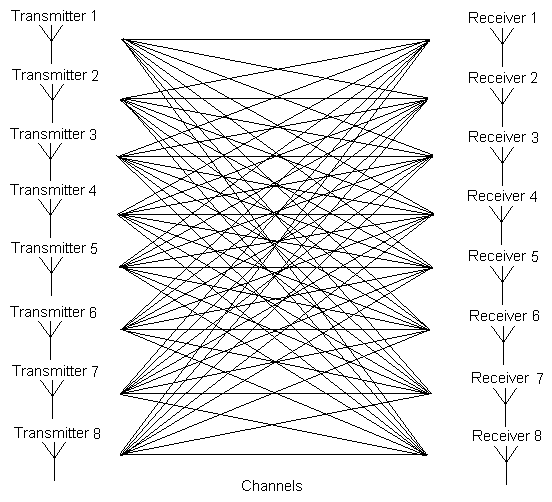 Operación Coordinada Multipunto (CoMP)
El objetivo de aprovechar la baja latencia y alta capacidad entre las estaciones base dentro de un conjunto que coopera. Por lo tanto, los datos para un UE pueden estar disponibles en una o más estaciones base dentro de este sistema cooperativo.
En la Selección de punto dinámico (DPS), los datos del UE están disponibles en varias estaciones base dentro del conjunto coordinado, pero los datos solo se transmiten desde una estación base a la vez.
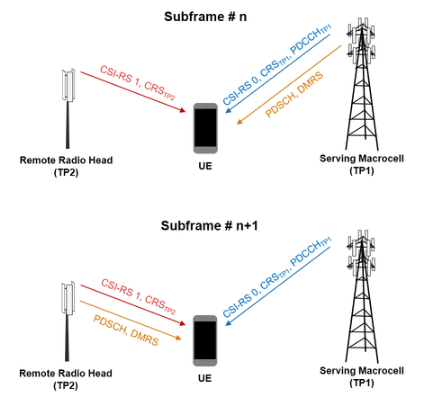 Agregación de Portadoras
Se busca optimizar el ancho de banda fragmentando el espectro radioeléctrico y distribuirlo en el mismo ancho de banda
Si se desea formar una onda de enlace descendente agregada, se debe configurar el e-Node B para cada una de las portadoras de componentes. Dicha portadora de componentes presenta parámetros, los cuales deben ser calculados y posteriormente son utilizados para generar la forma de onda requerida configurada previamente en el e-Node B.
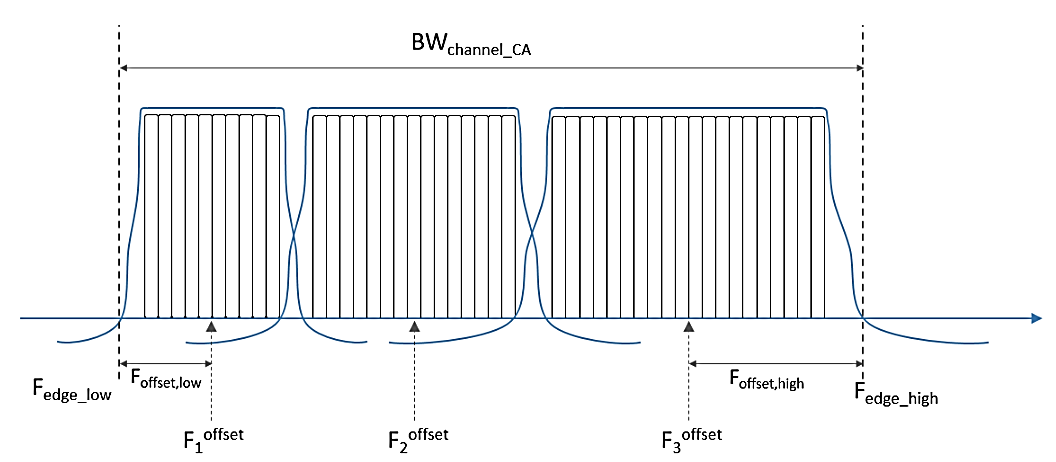 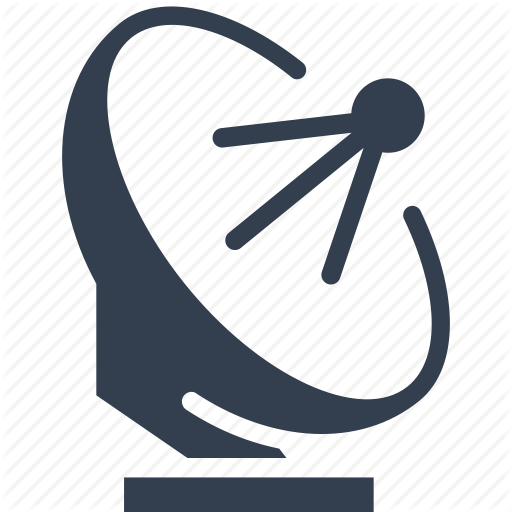 Canal de control de enlace descendente físico mejorado (EDPCCH)
el EPDCCH fue diseñado para lograr los siguientes objetivos:
Mayor capacidad de control del canal.
Soporte de coordinación de interferencia intercelda de dominio de frecuencia.
Reutilización espacial mejorada (por ejemplo, MIMO); Soporte de conformación de haz y diversidad.
Soporte de programación de frecuencia selectiva.
Soporte de operación en multicast-broadcast, subtramas de red de frecuencia única (MBSFN)
Convivencia en el mismo portador como herencia UE
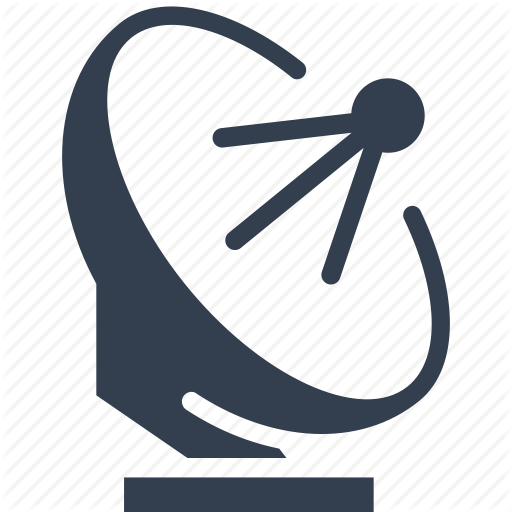 Las ubicaciones de pares PRB en el dominio de la frecuencia para EPDCCH están configurados específicamente para el UE a través de la señalización de control de recursos de radio (RRC). 
Cada UE puede ser configurado con hasta dos "juegos EPDCCH", cada conjunto consta de 2, 4 u 8 pares de PRB. 
Los componentes básicos de un EPDCCH son el grupo de elementos de recursos mejorados (EREG) y el elemento de canal mejorado de control (ECCE). Un EPDCCH es transmitido usando uno o más ECCEs, donde una ECCE consta de cuatro u ocho EREGs.
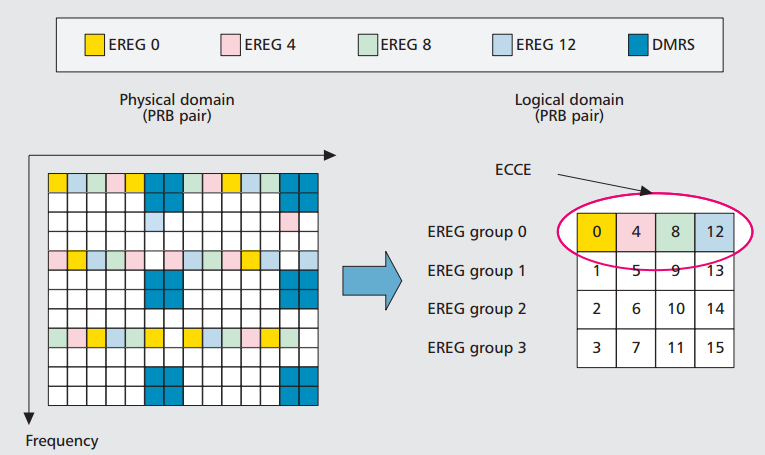 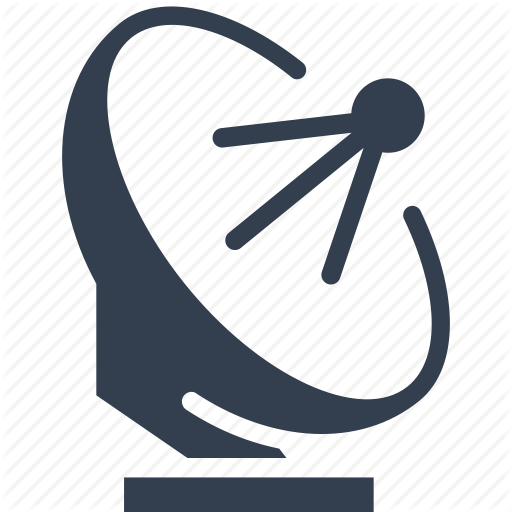 Device to Device (D2D)
A través de esta comunicación, los dispositivos pueden compartir información directamente entre sí, sin una infraestructura de celda.
Esta tecnología se vuelve fundamental en las comunicaciones de seguridad pública, ya que permite la comunicación en el caso de que la infraestructura de red no esté disponible o se haya presentado alguna emergencia.
Para este tipo de comunicación se configuran los siguientes canales físicos:
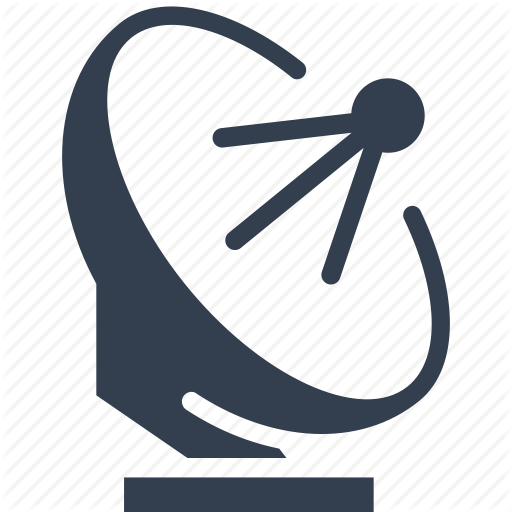 Modulación Digital
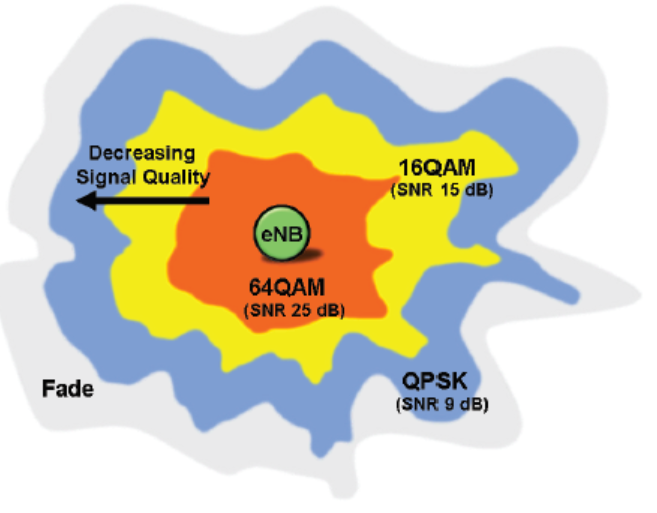 Resultados: Release 10
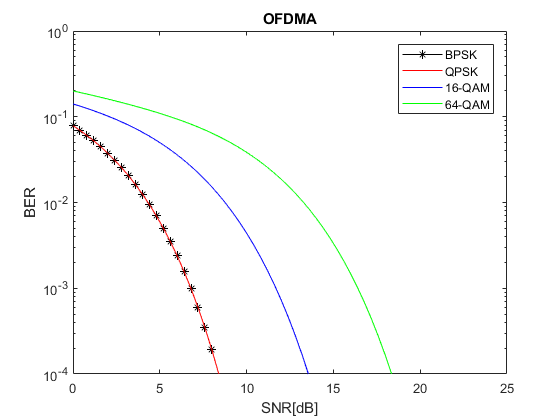 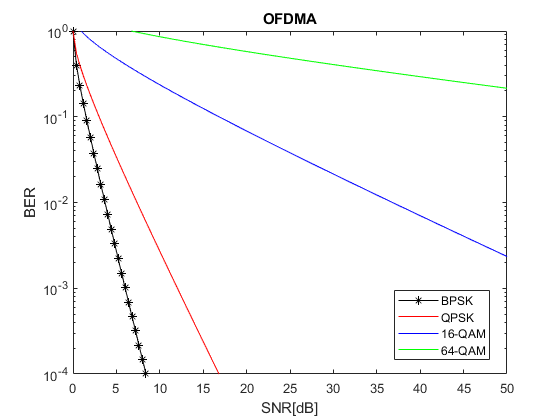 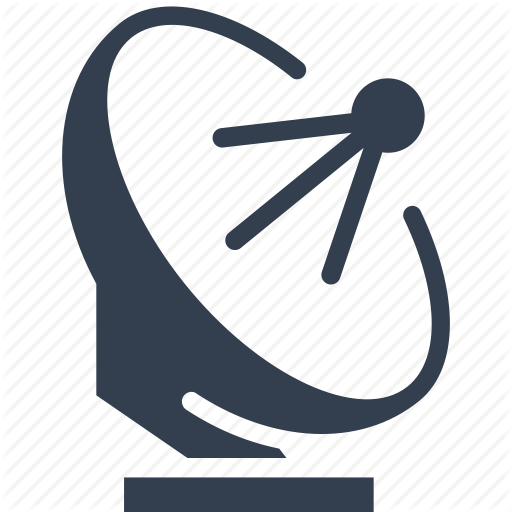 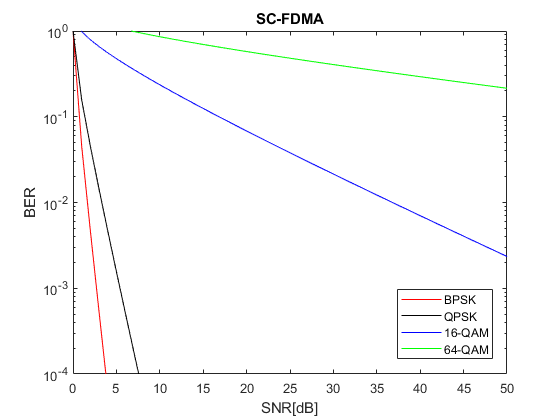 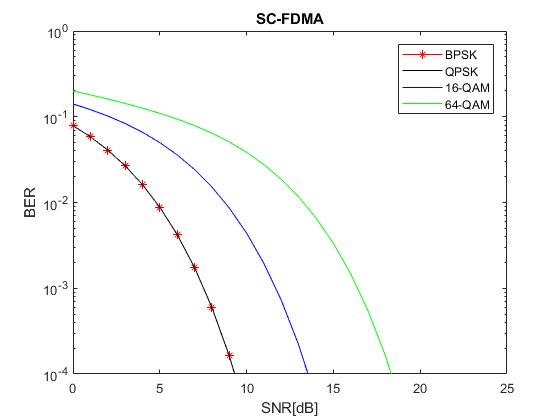 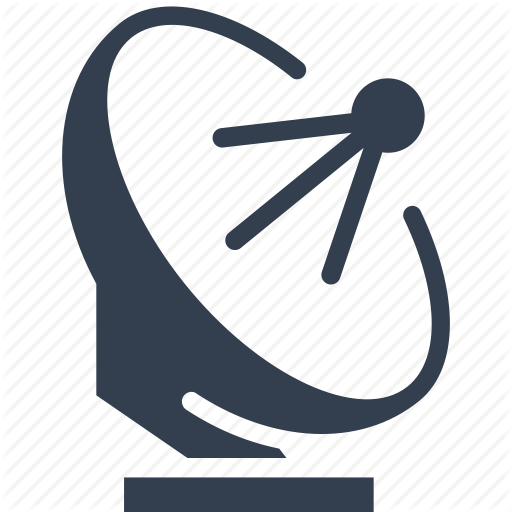 Densidad Espectral de Potencia
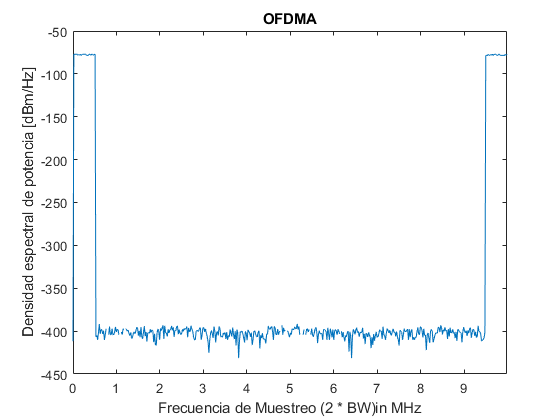 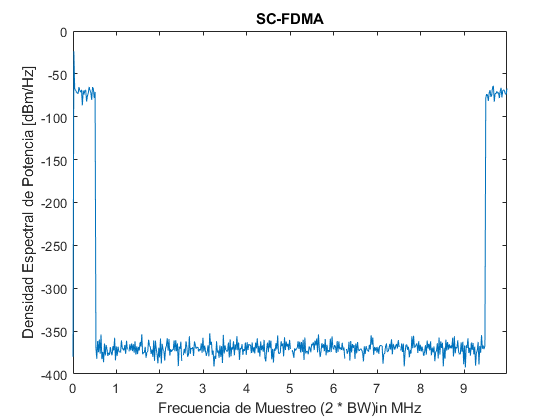 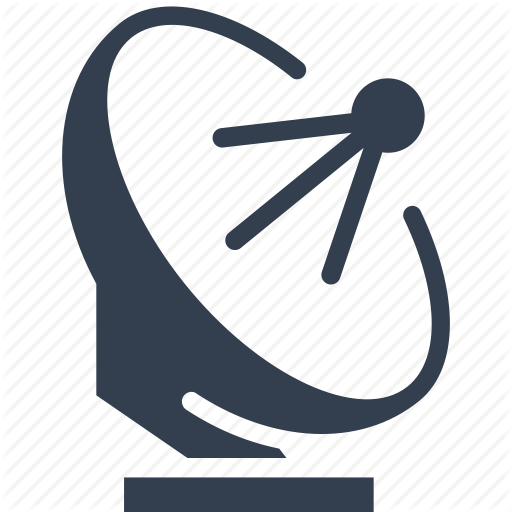 MIMO Uplink 4X4
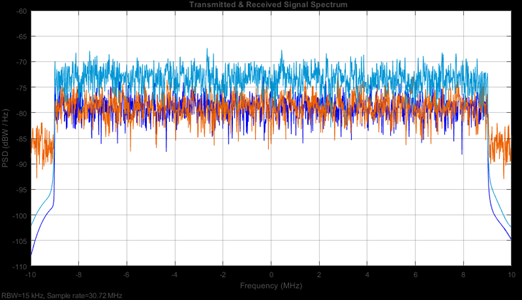 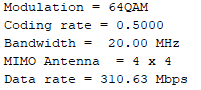 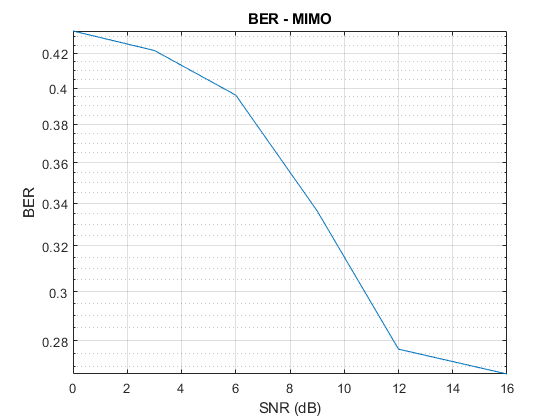 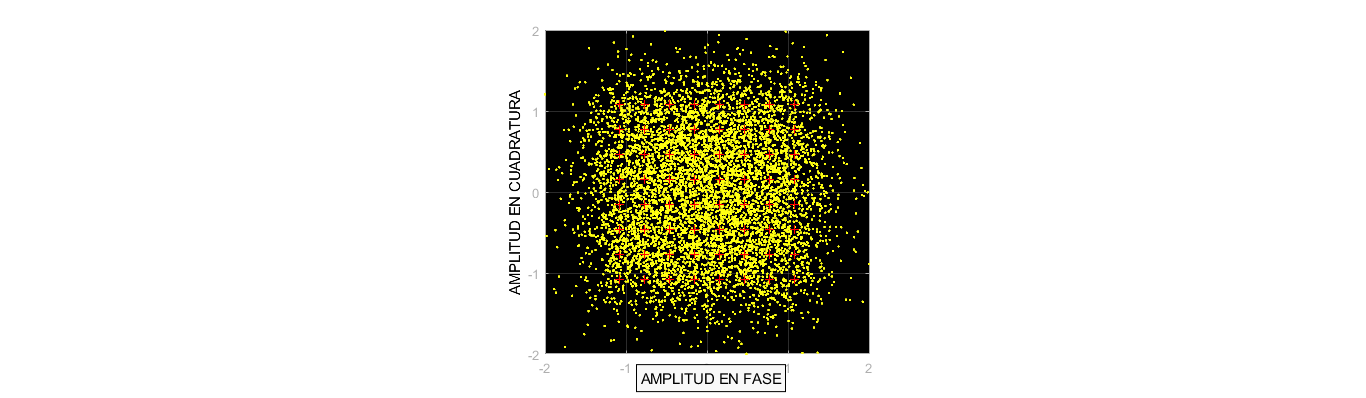 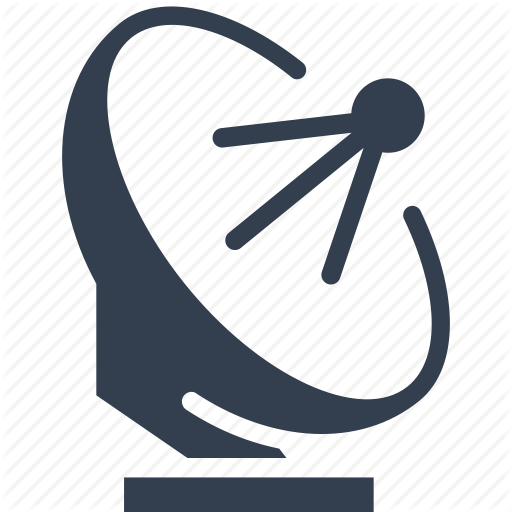 MIMO Downlink 8x8
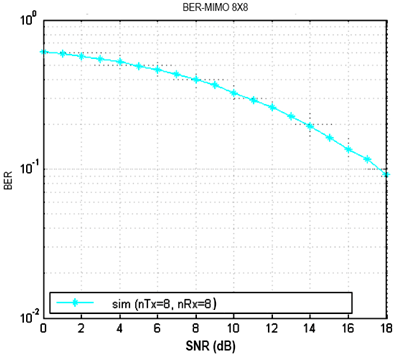 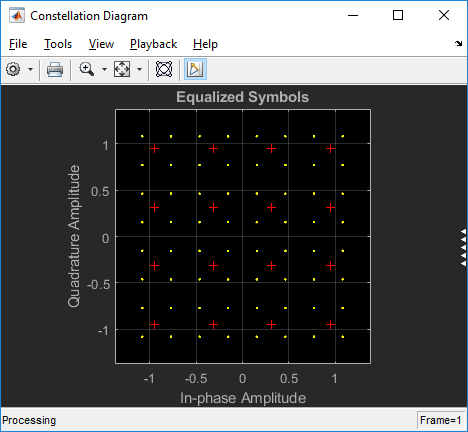 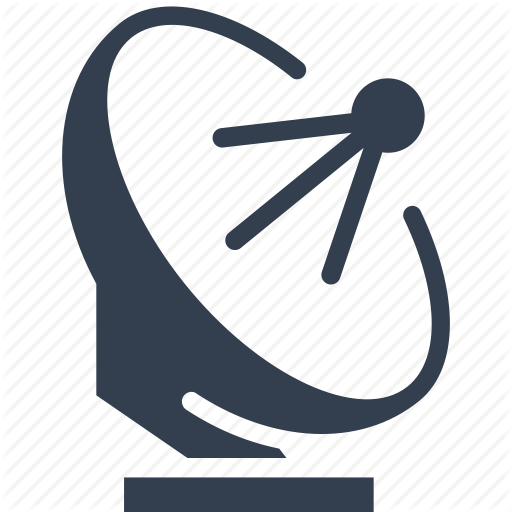 Agregación de Portadoras
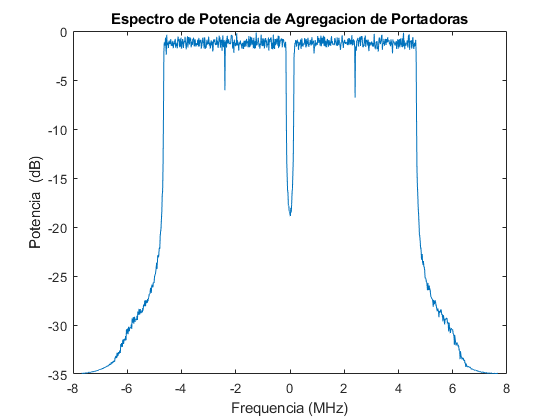 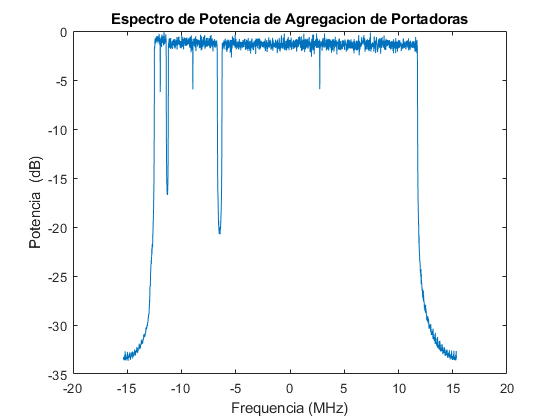 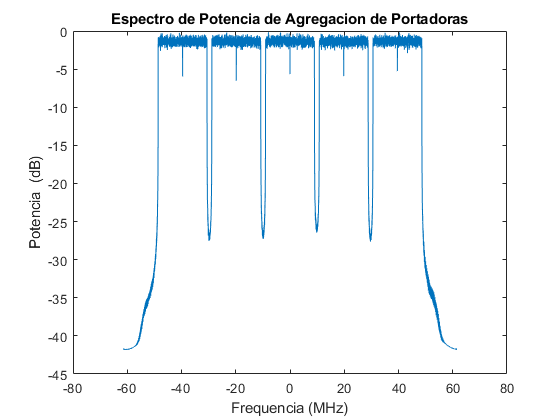 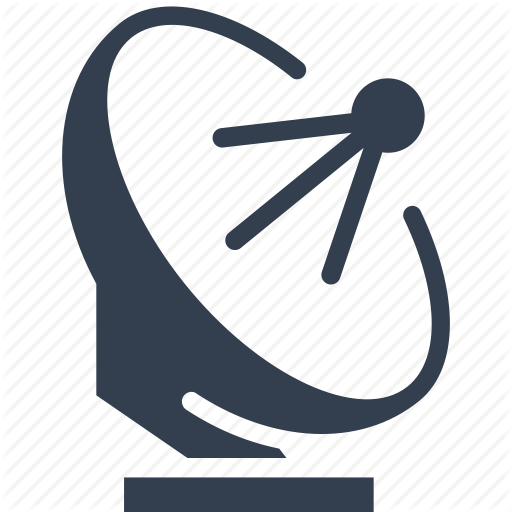 Resultados: Release 11
CoMP
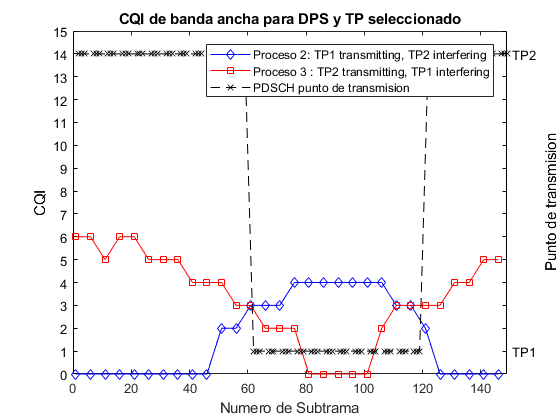 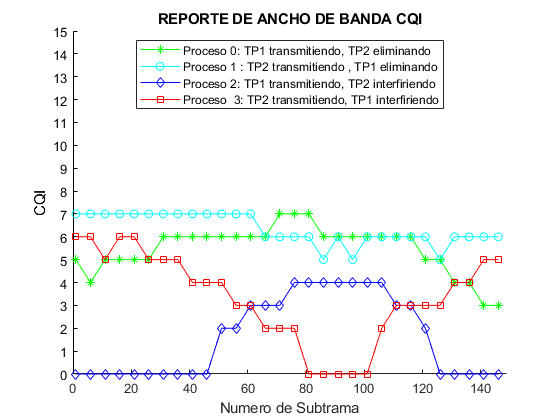 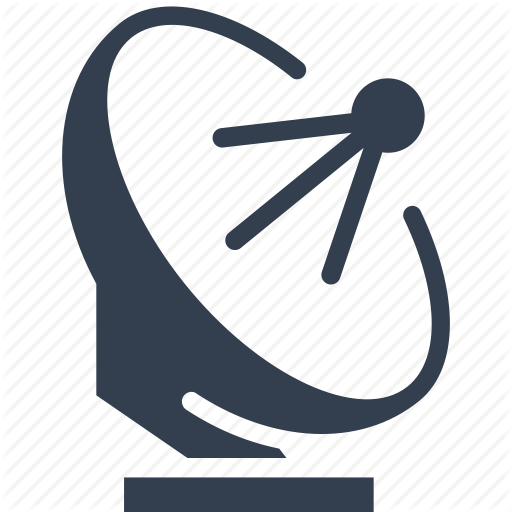 Canal EPDCCH
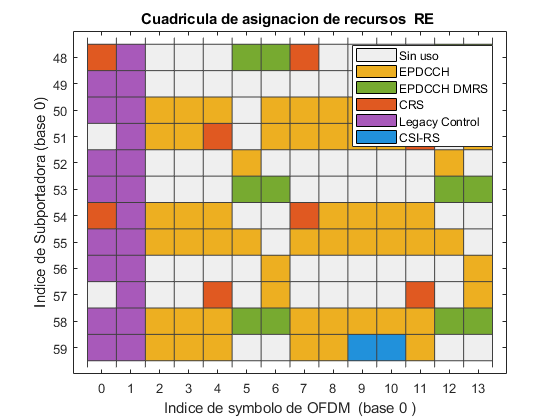 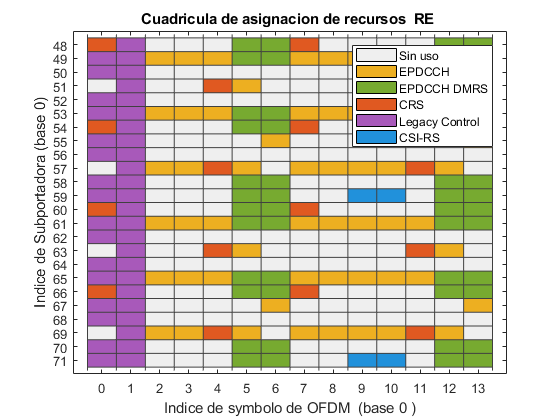 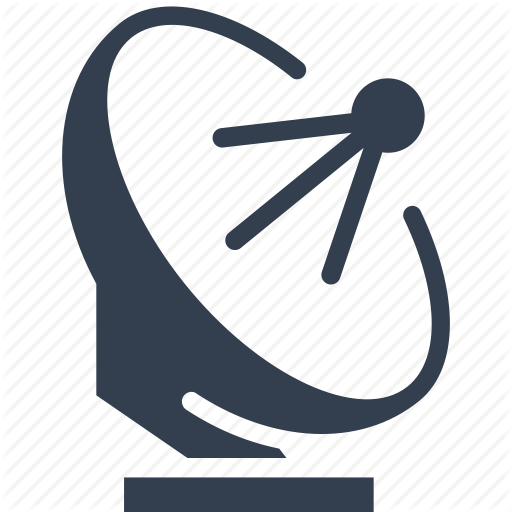 Agregación de Portadoras
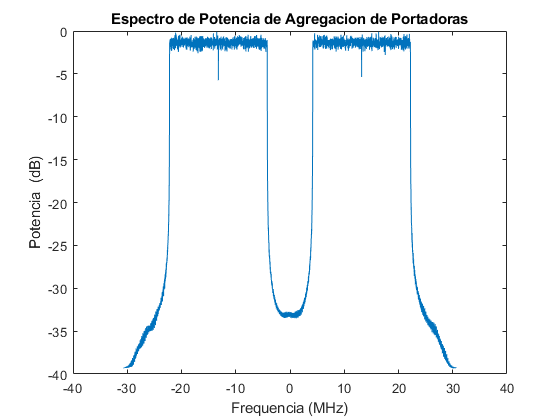 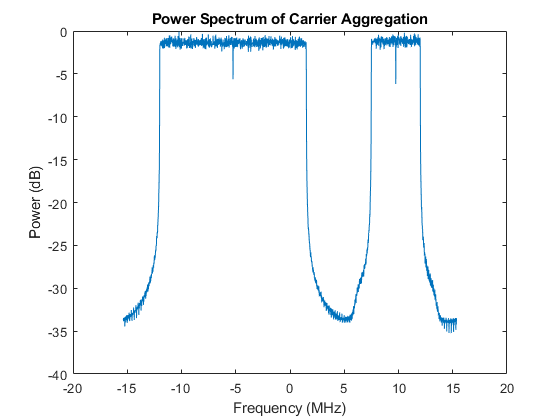 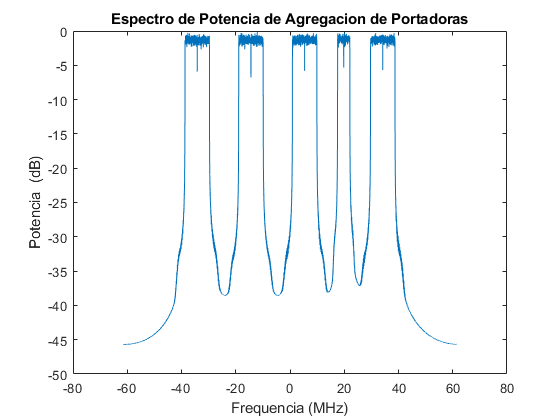 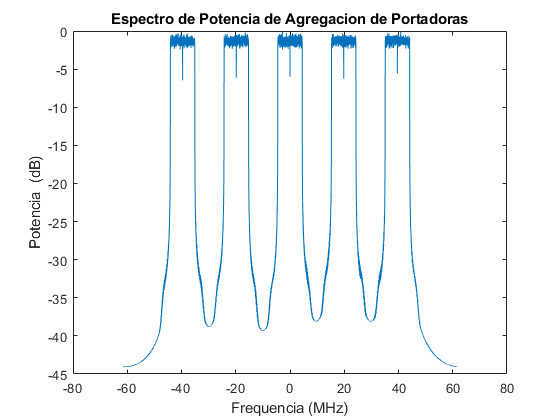 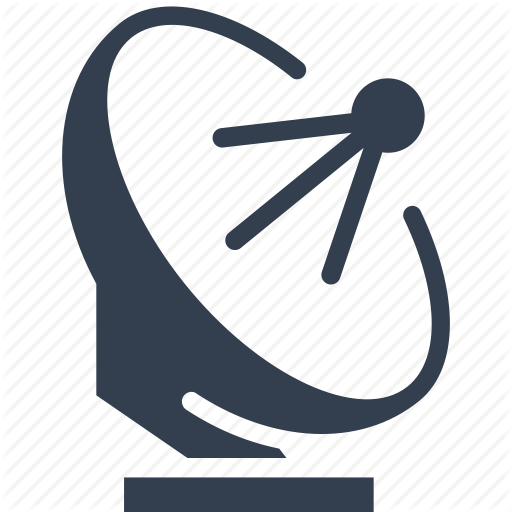 Resultados: Release 12
Comunicación D2D
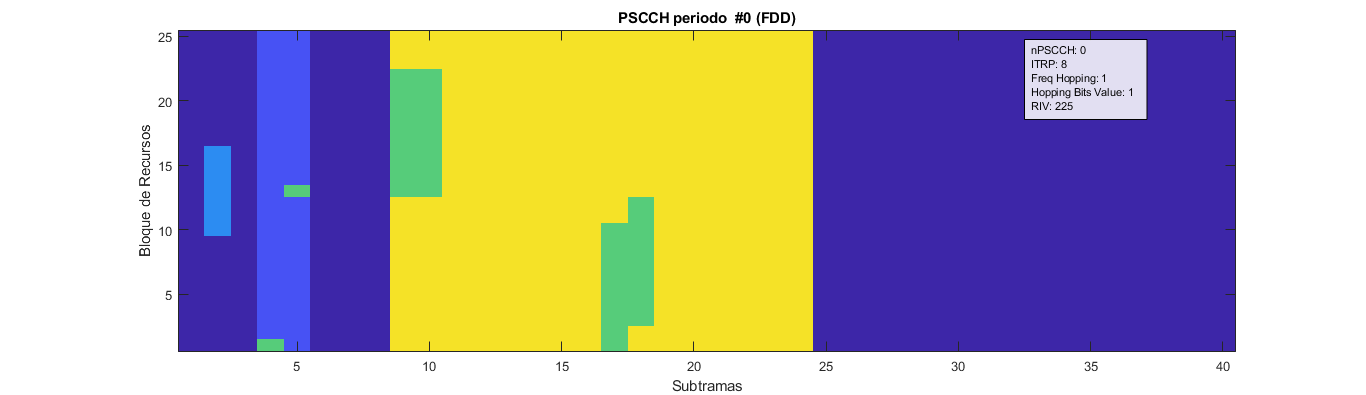 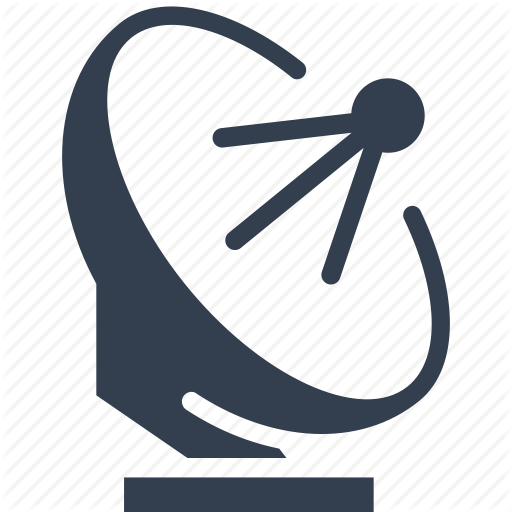 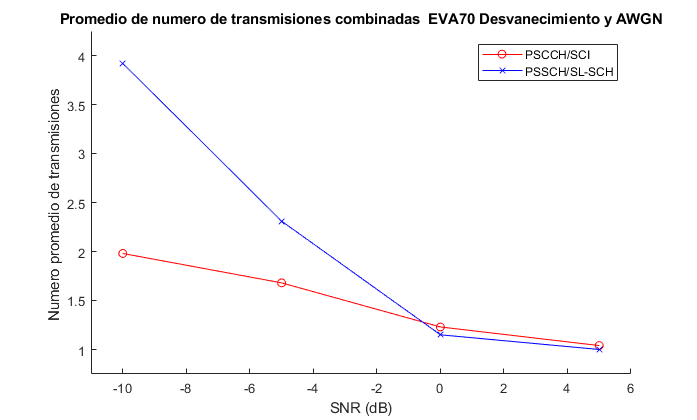 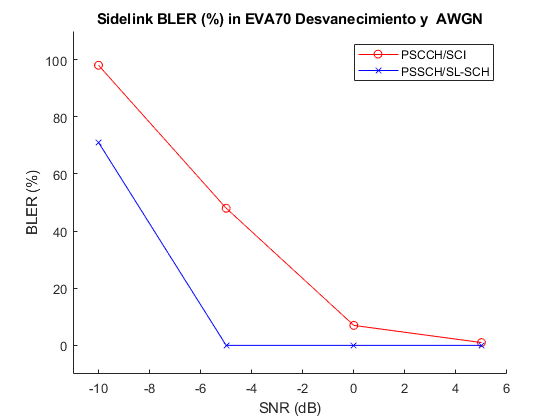 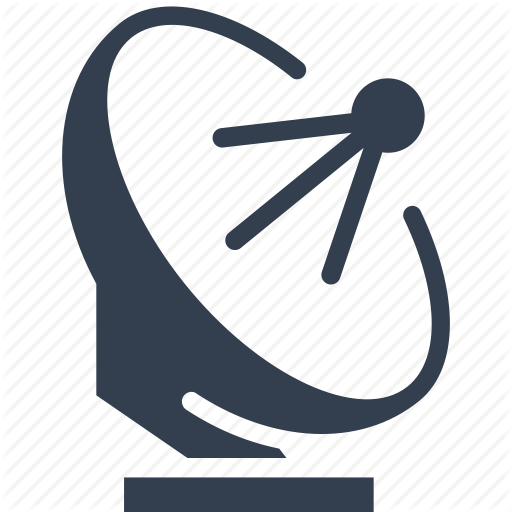 Modulación 256 QAM
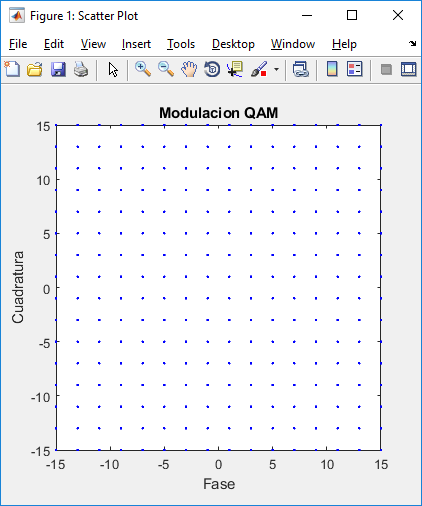 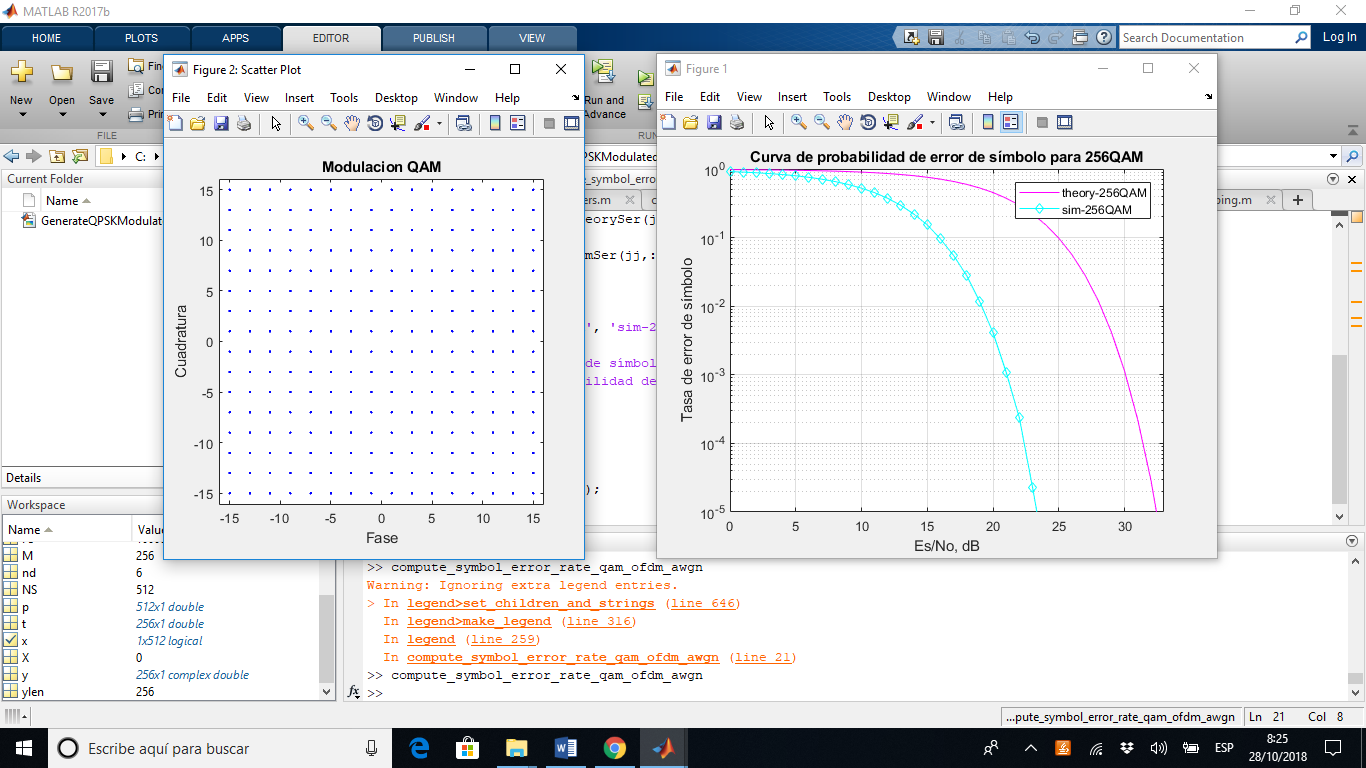 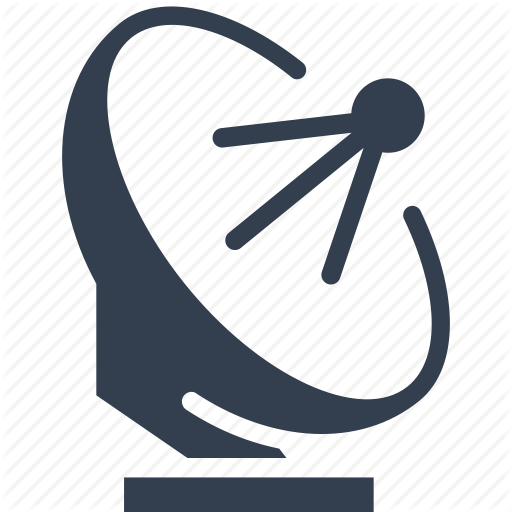 Análisis Comparativo
Conclusiones
Al establecer el estado del arte de la tecnología radiocognitiva, se pudo concluir que dicha tecnología no aporta en eficiencia espectral a una red LTE puesto que el espectro de este tipo de redes mayoritariamente se encuentra en uso continuo por lo que es poco probable encontrar bandas de frecuencia donde se puedan aplicar las técnicas mencionadas. Además para la aplicación de radiocognitiva, los algoritmos resultan demasiado robustos, lo que implica gran complejidad y consumo de energía que se refleja en altos costos para su implementación, por lo que sería poco factible llevarla a la práctica. 
El objetivo de las redes LTE en general es aumentar las tasas de transmisión para brindar una experiencia más placentera a los usuarios. Para cumplir dicho objetivo, se debe mejorar la eficiencia espectral de las redes, aumentar los anchos de banda utilizados; el problema en el primer parámetro es que se tiene una limitación teórica y en el segundo parámetro rige la condición de un recurso limitado y de asignación estática.
La tecnología radiocognitiva busca tratar el ancho de banda de una manera más eficaz, sin embargo se encontró con la limitación de un alto costo de implementación, gran complejidad y la imposibilidad de aplicar a redes LTE por su uso continuo. Con la agregación de portadoras, se procura optimizar el ancho de banda fragmentando el espectro radioeléctrico y distribuirlo en el mismo ancho de banda, no obstante se tiene un límite teórico de cinco portadoras, además del límite práctico de tres portadoras según establece la IMT  Advanced.
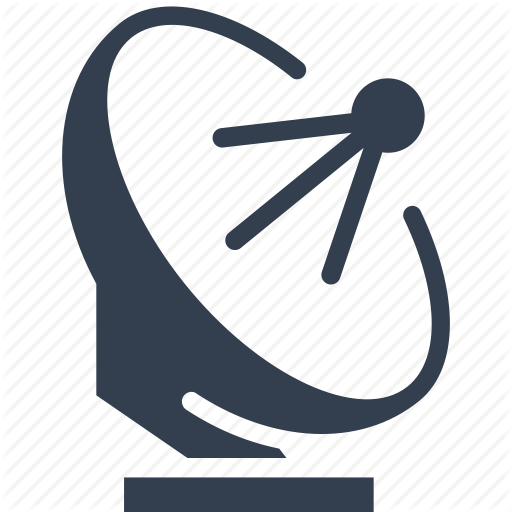 En la simulación implementada se puede concluir que en el Release 12 no se puede aplicar la tecnología de agregación de portadoras inter banda no continua, ya que en este caso se necesitaría simular la propagación de todas las bandas que se agreguen, además de agregar las pérdidas de que se presenten en el modelado de cada portadora.   
Se concluye además que la tecnología de agregación de portadoras es compatible con las versiones anteriores de LTE, es decir que no va a existir inconvenientes en el caso de que se requiera volver a la red 3G cuando se trabaja con voz.
Se llega a la conclusión de que la agregación de portadoras es la tecnología más prometedora para el avance de las redes LTE, puesto que permite aumentar las tasas de transmisión de forma exponencial con cada portadora agregada.
Con los valores obtenidos en la tabla de análisis comparativo, se puede concluir que las mejoras implementadas por el 3GPP en los Release 10, 11 y 12 si denotan un crecimiento en la eficiencia espectral en el enlace descendente, llegan en el Release 12 al 28.11%.
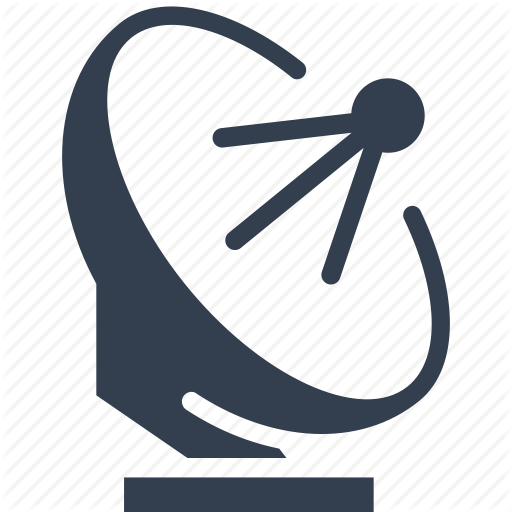 Recomendaciones
Es recomendable complementar este trabajo investigativo con la simulación de redes LTE para los Release 13, 14 y 15 en sus capas físicas, para de esta manera  lograr un panorama completo de la evolución de las comunicaciones hasta las redes 5G.
Se recomienda además desarrollar la simulación de una red LTE con agregación de 32 portadoras, puesto que esta es la propuesta para LTE Advanced Pro (Release 13 y Release 14). Con esta mejor se pretende subir las tasas de transmisión hasta 3Gbps.
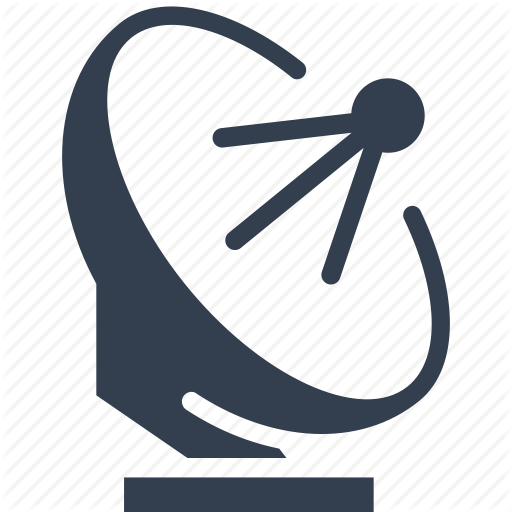 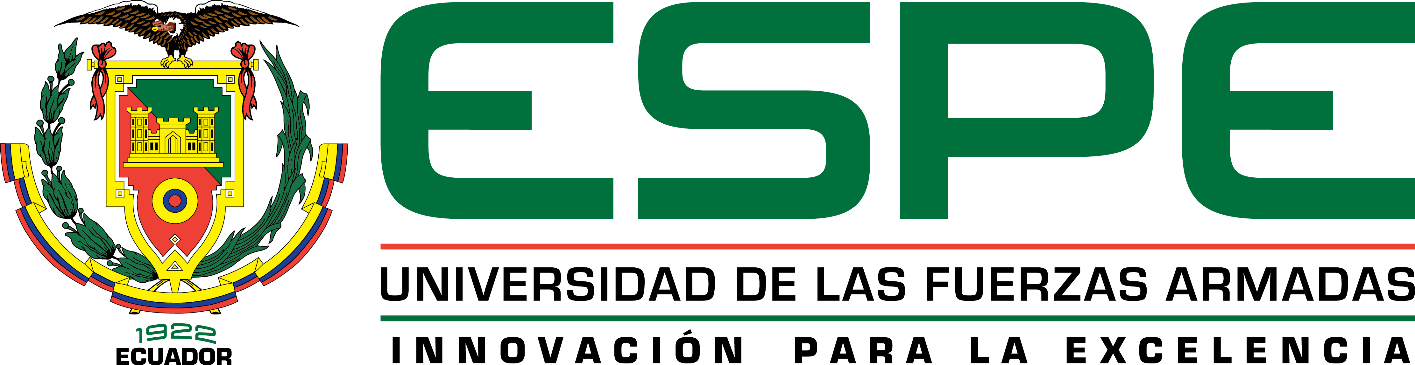 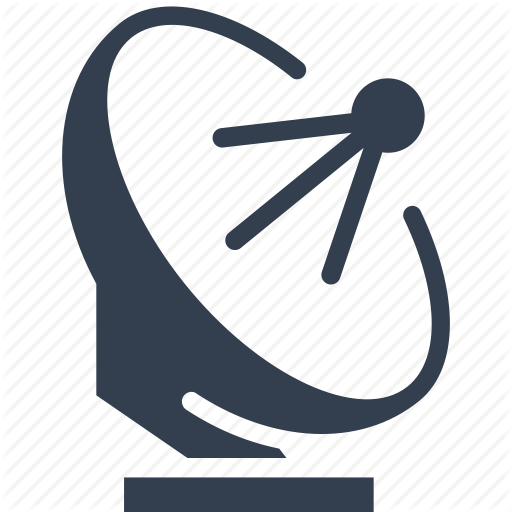 GRACIAS POR SU ATENCIÓN